TIẾNG VIỆT 1
Tập 2
Tuần 34
Tập đọc: Sử dụng đồ dùng 
học tập an toàn
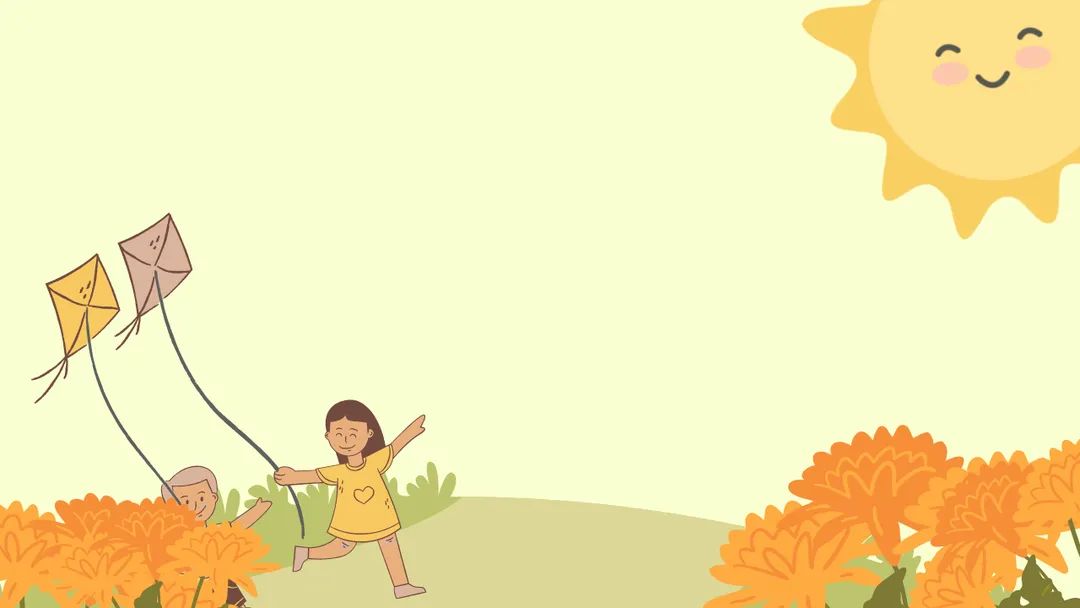 KHỞI ĐỘNG
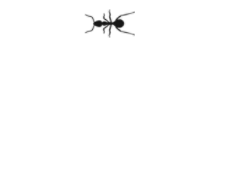 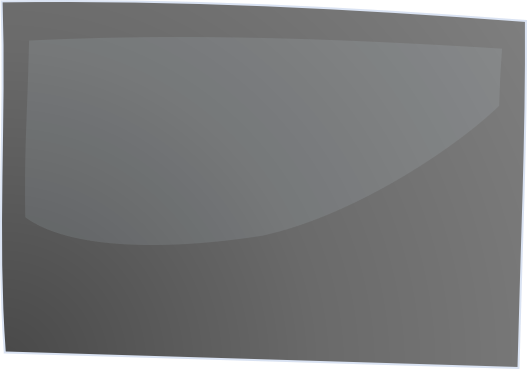 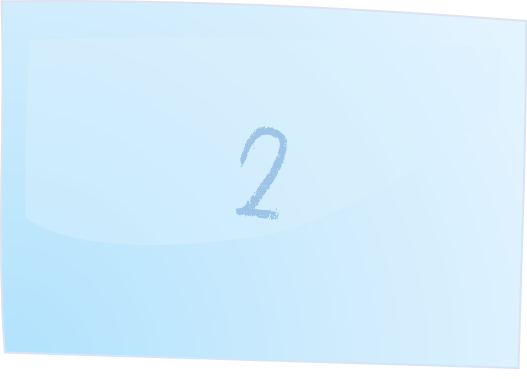 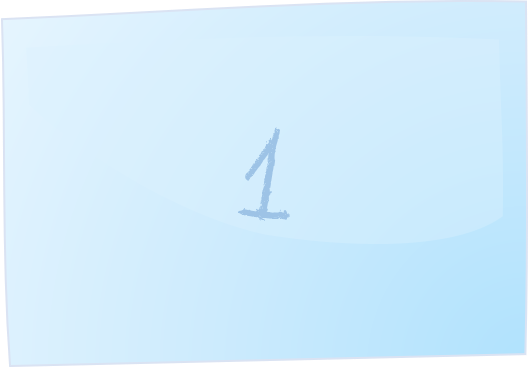 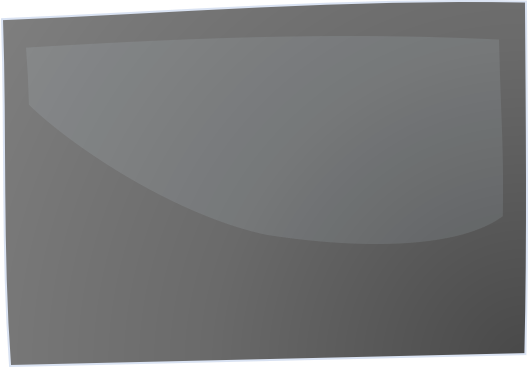 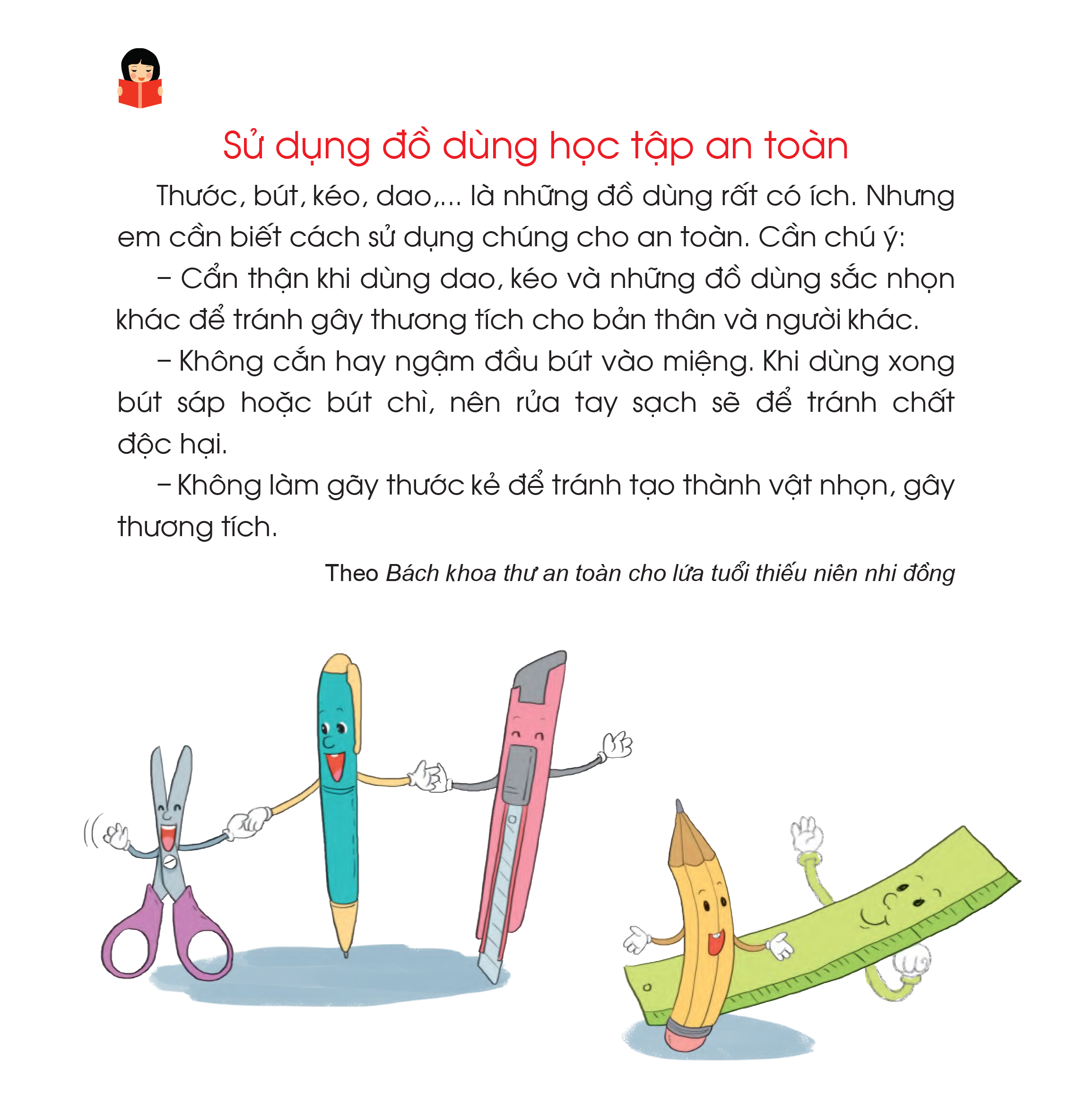 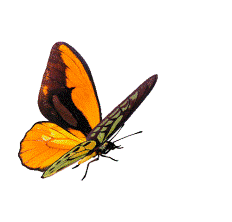 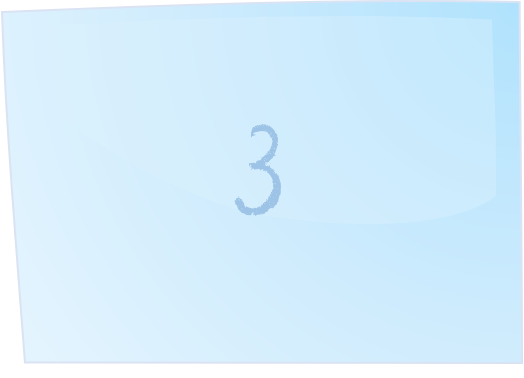 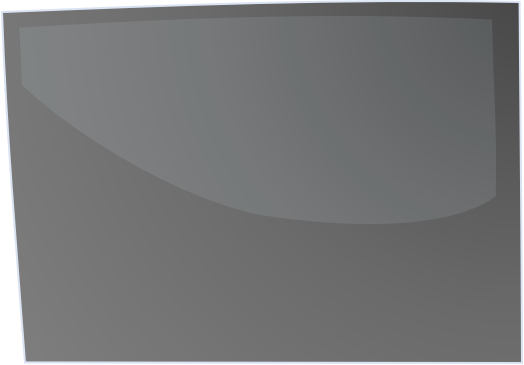 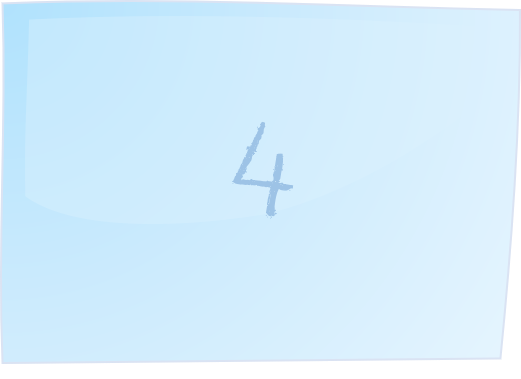 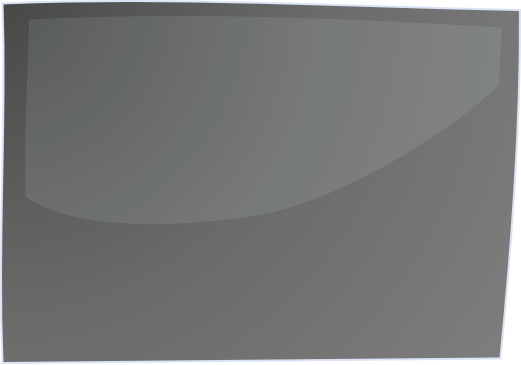 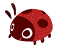 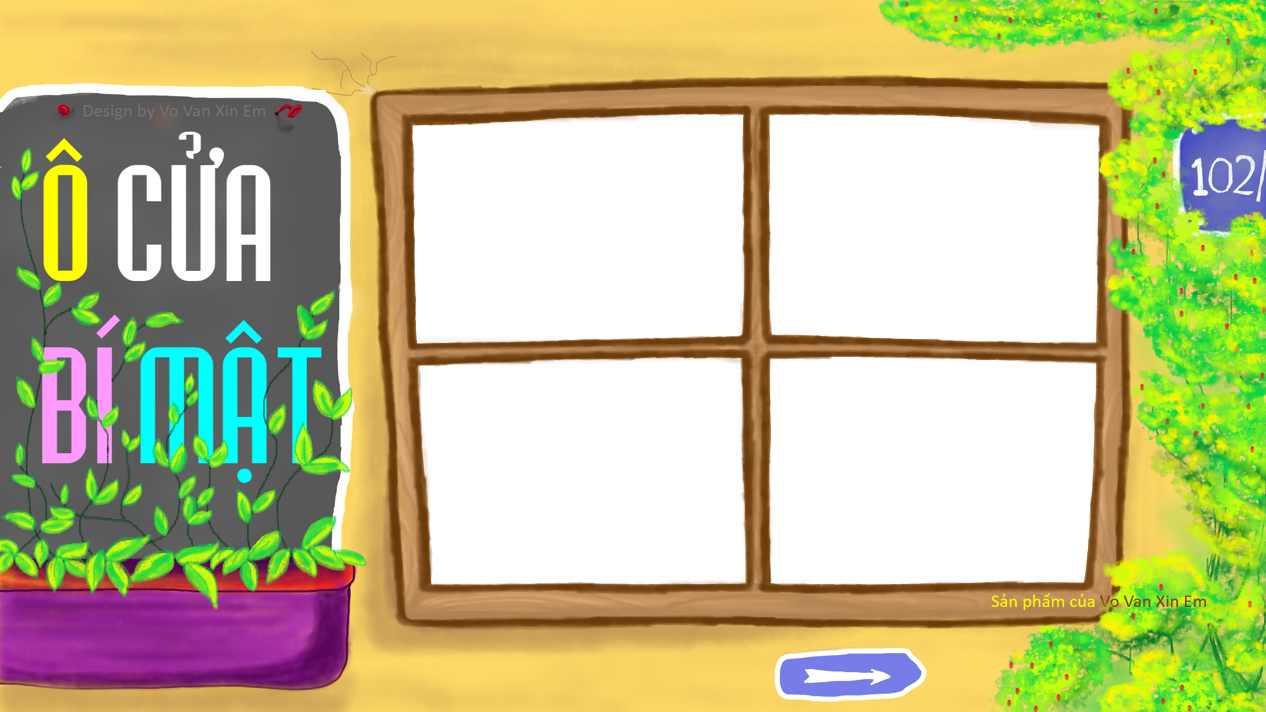 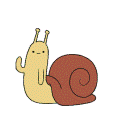 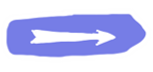 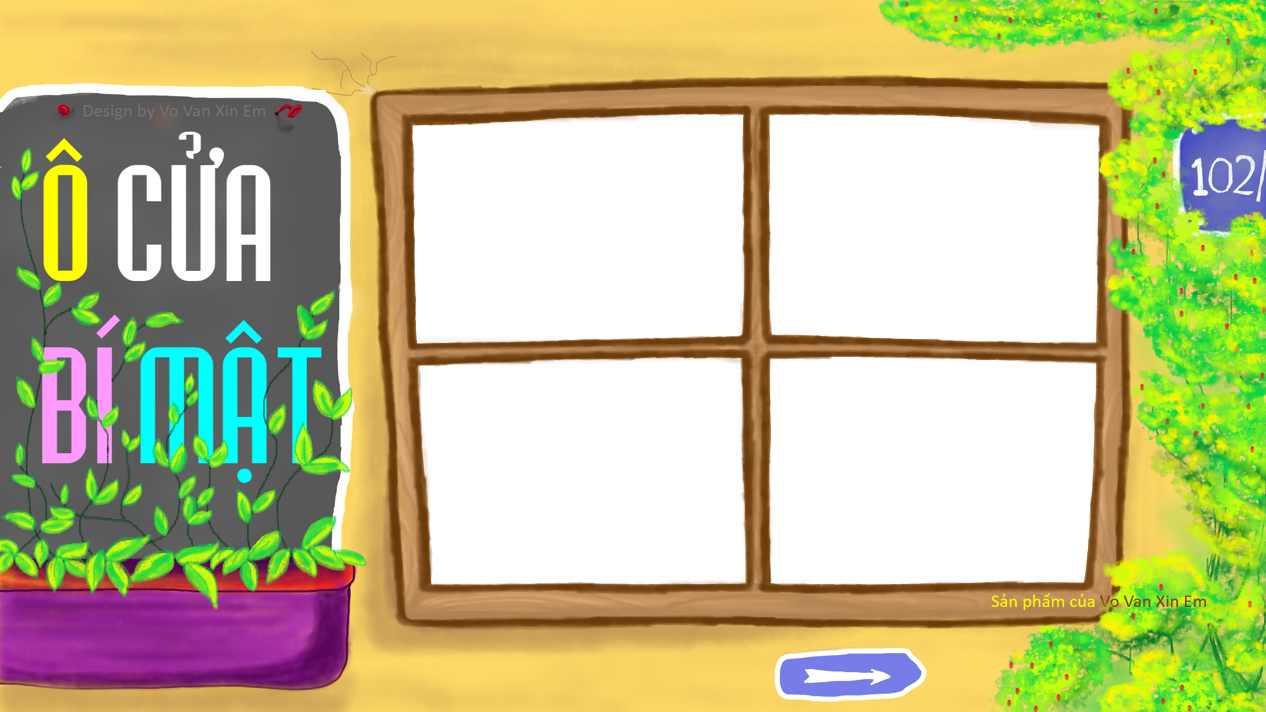 [Speaker Notes: Hướng dẫn chơi:
- click vào từng ô cửa sẽ hiện lần lượt câu hỏi.
Trả lời đúng, click mũi tên xanh về trang chủ, click màn che đen sẽ hiện nội dung 1 góc của tranh chủ đề sau khung cửa sổ.
Bí mật hiên ra là tranh minh hoạ cho bài mới, gv dẫn vào bài học.]
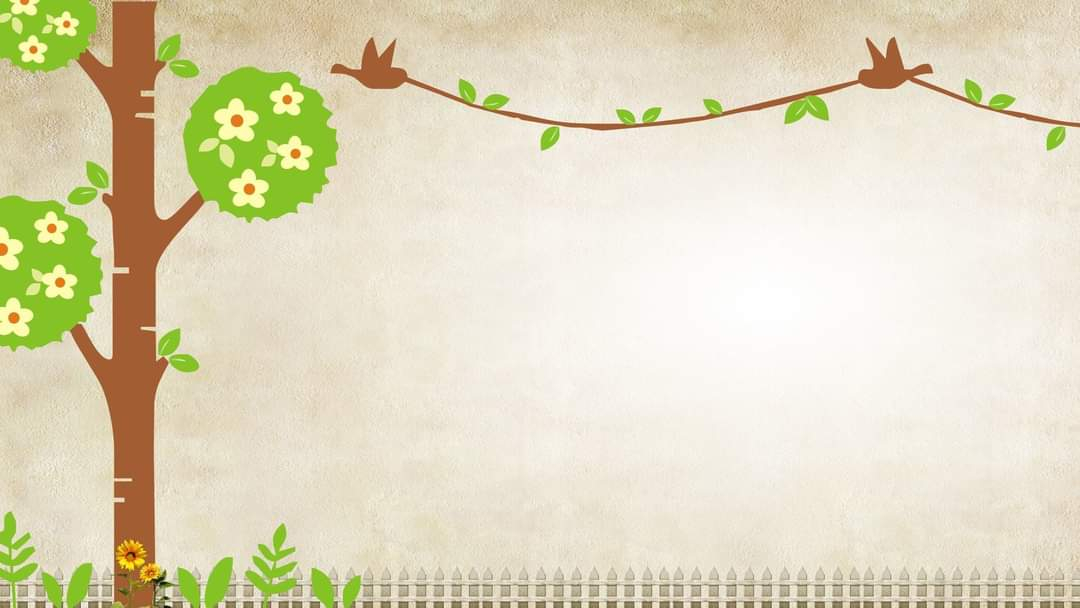 Câu hỏi số 1:
Trong bài ve con đi học, 
 ve con chăm học hay ham chơi?
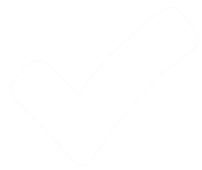 Đáp án:  ham chơi
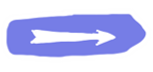 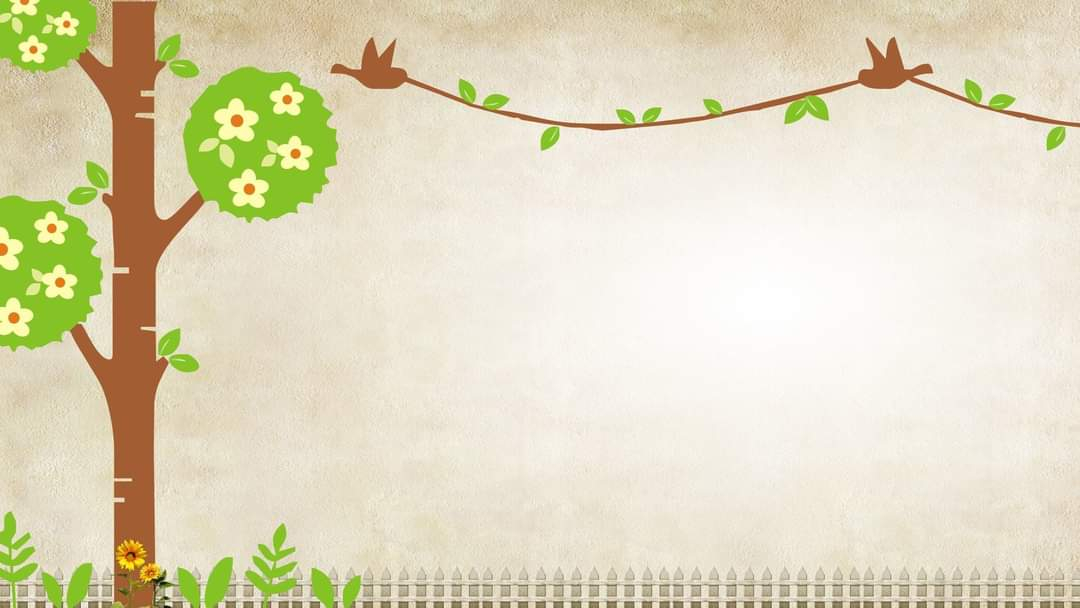 Câu hỏi số 2: 
Ve con học được chữ gì?
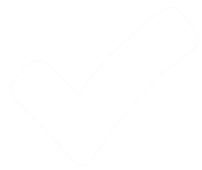 Đáp án: Chữ e
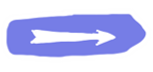 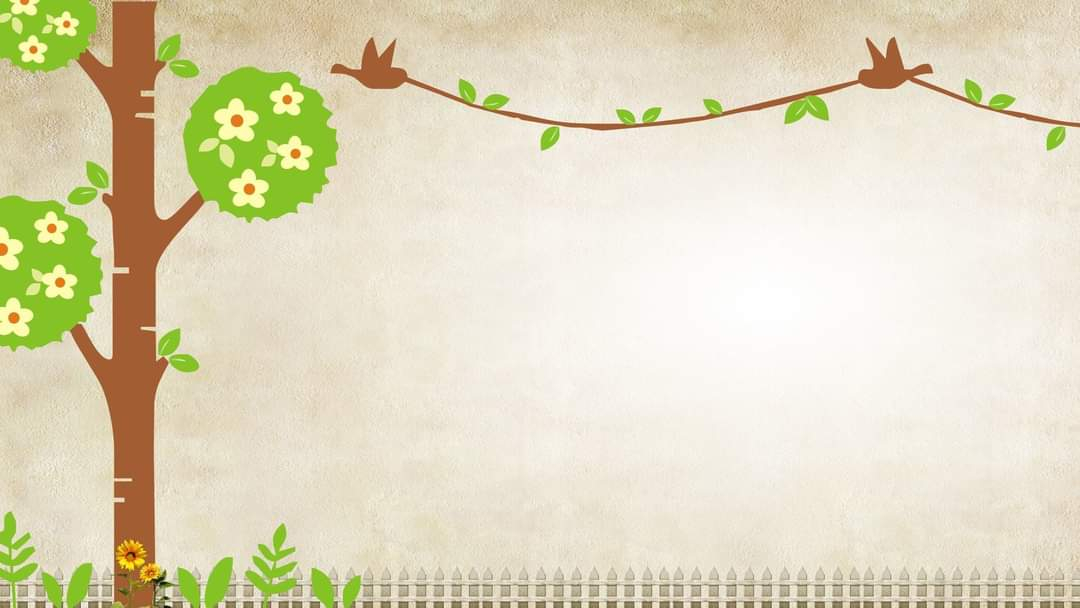 Câu hỏi số 3: 
Ve con trốn học đi đâu?
Đáp án: đi chơi
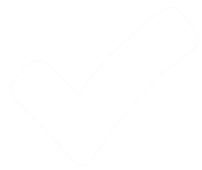 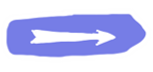 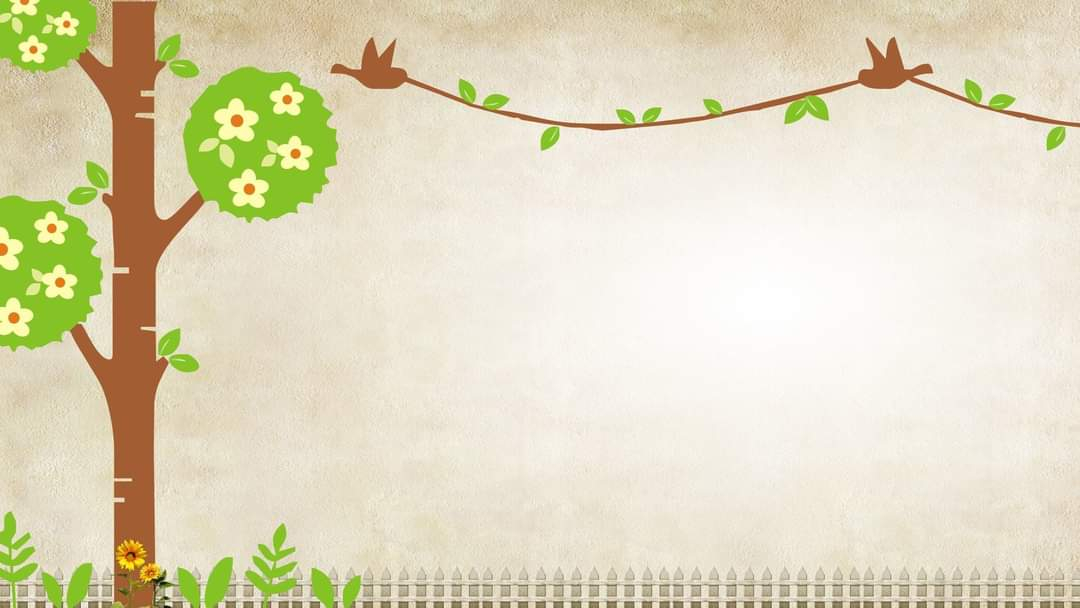 Câu hỏi số 4:
Ve con đáng khen hay đáng chê?
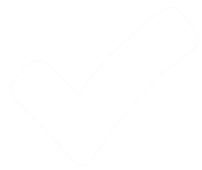 Đáp án: đáng chê
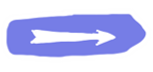 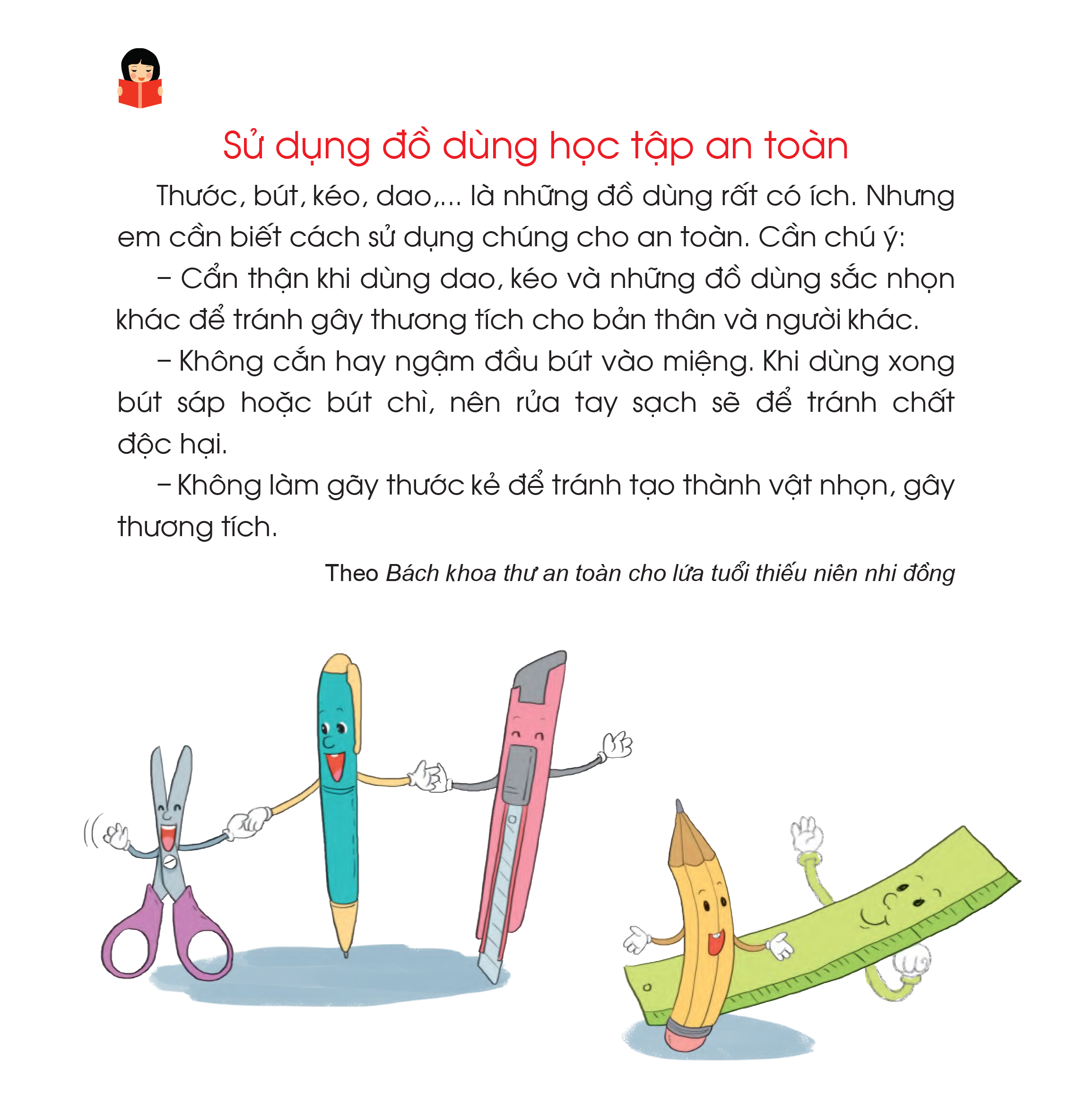 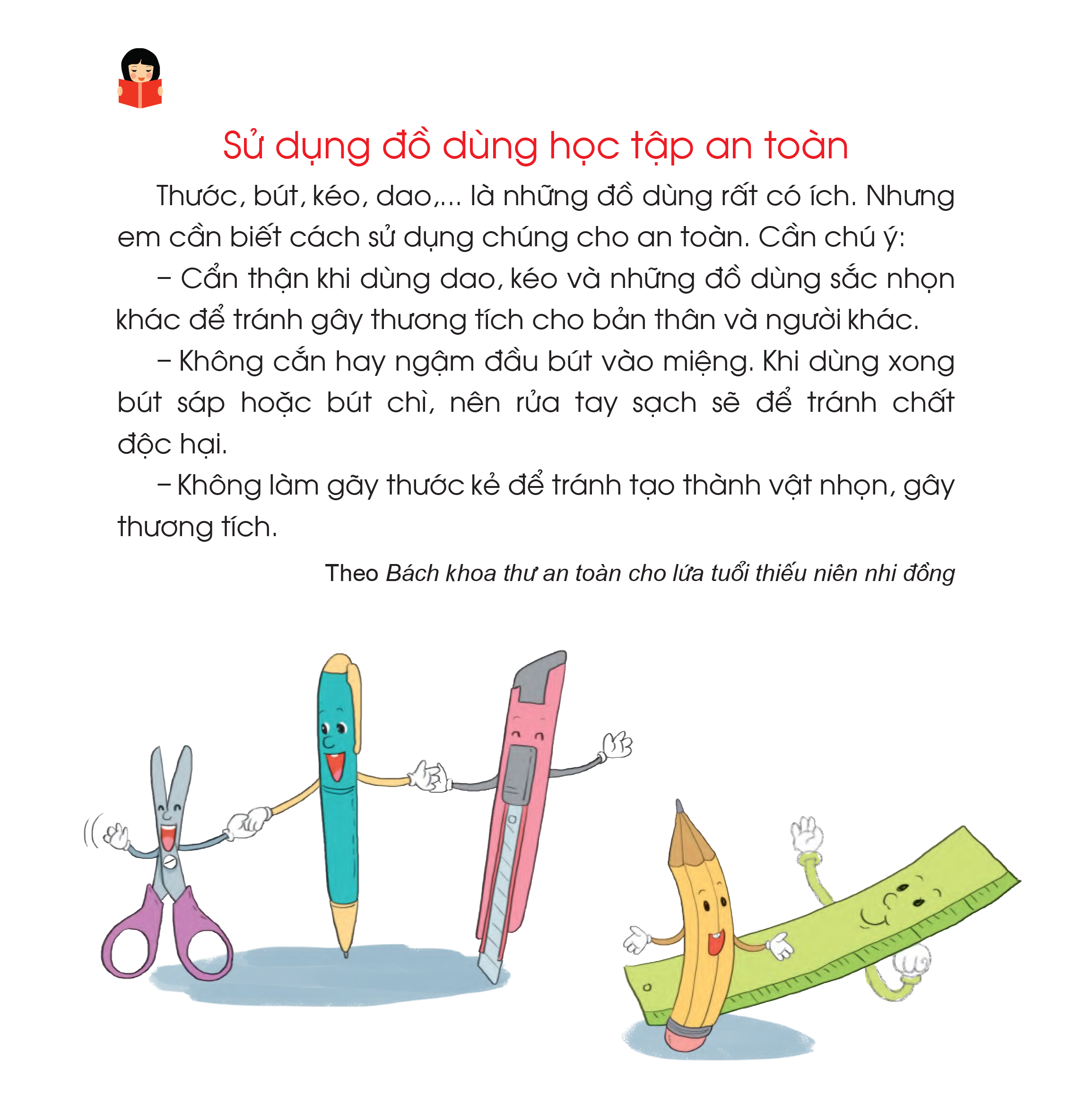 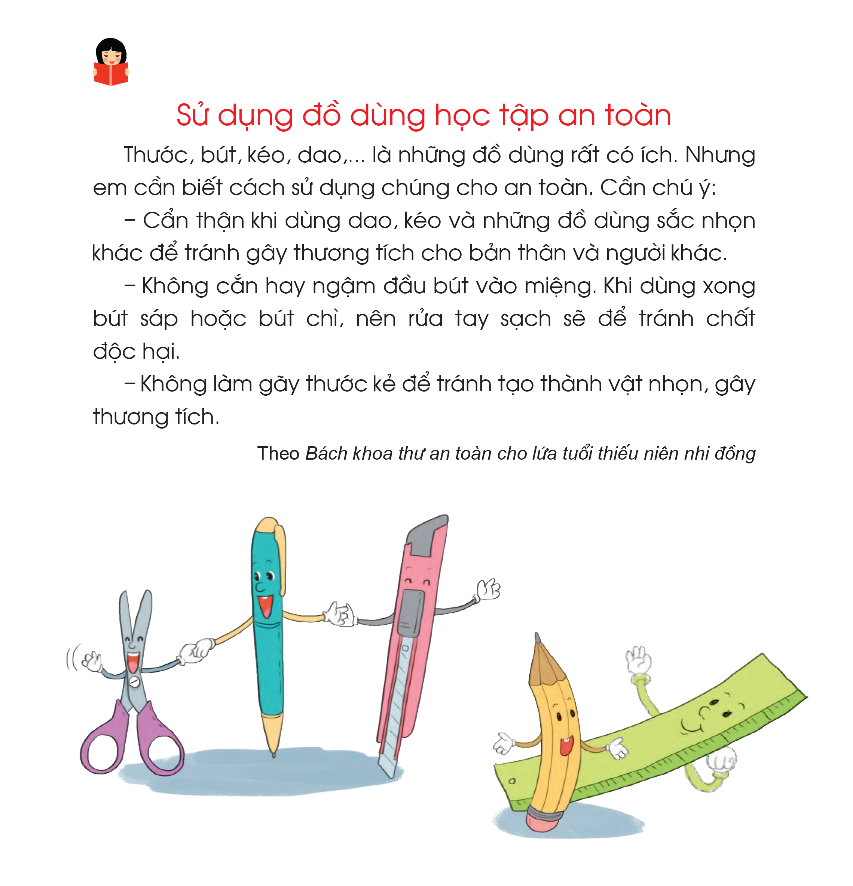 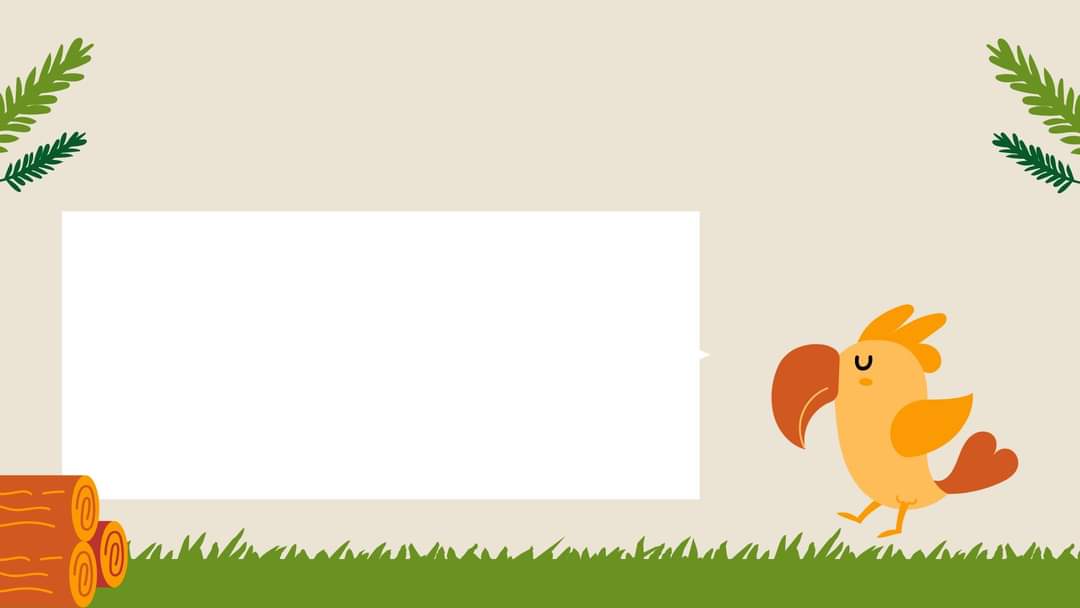 LUYỆN ĐỌC
 TỪ NGỮ
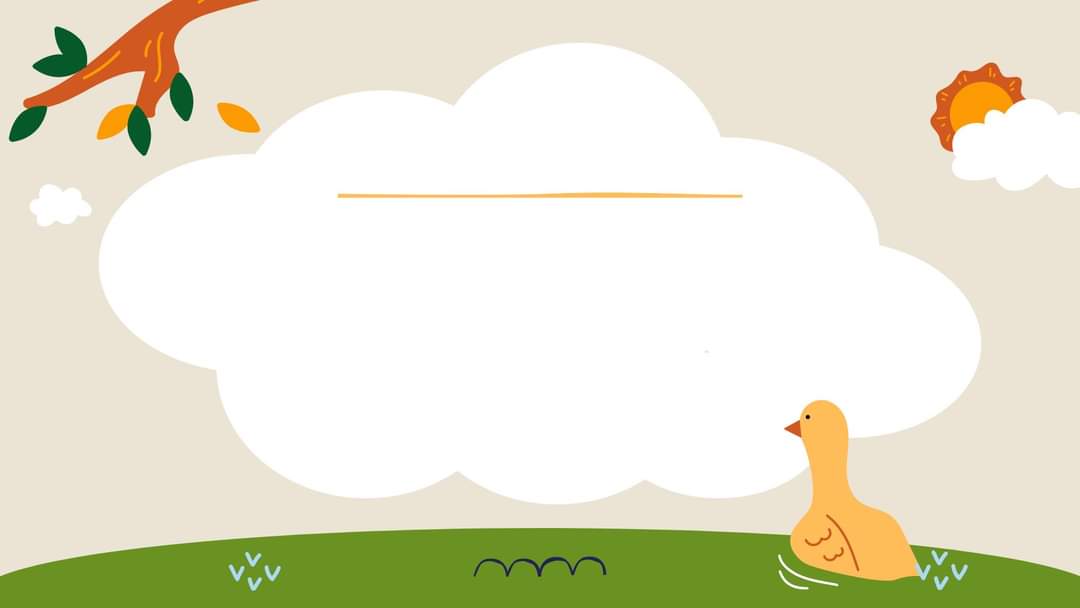 Luyện đọc từ ngữ
sạch sẽ
cẩn thận
chất độc hại
đồ dùng sắc nhọn
gây thương tích
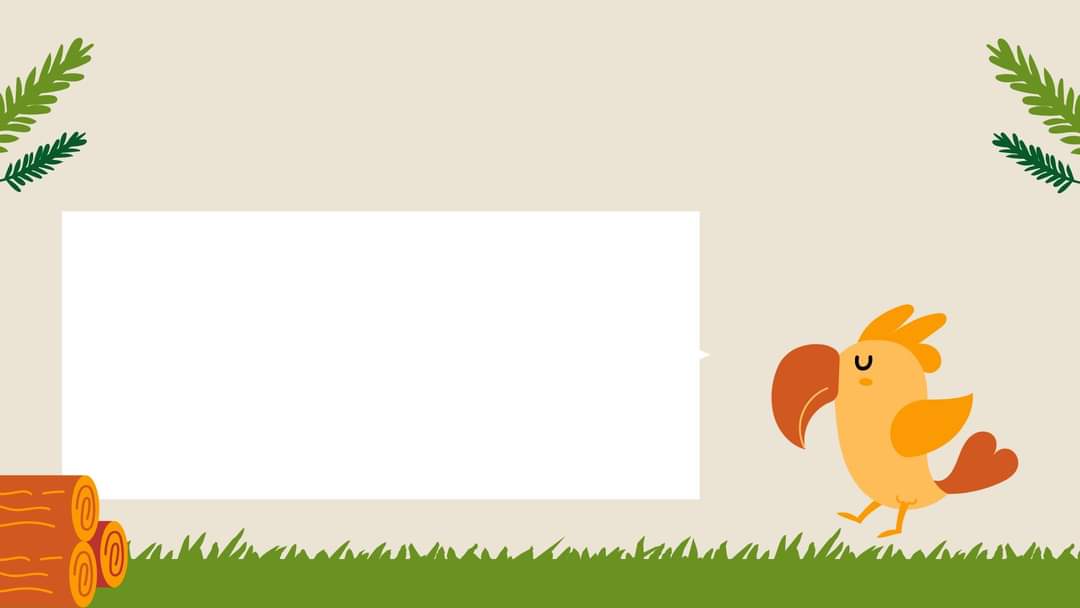 LUYỆN ĐỌC CÂU
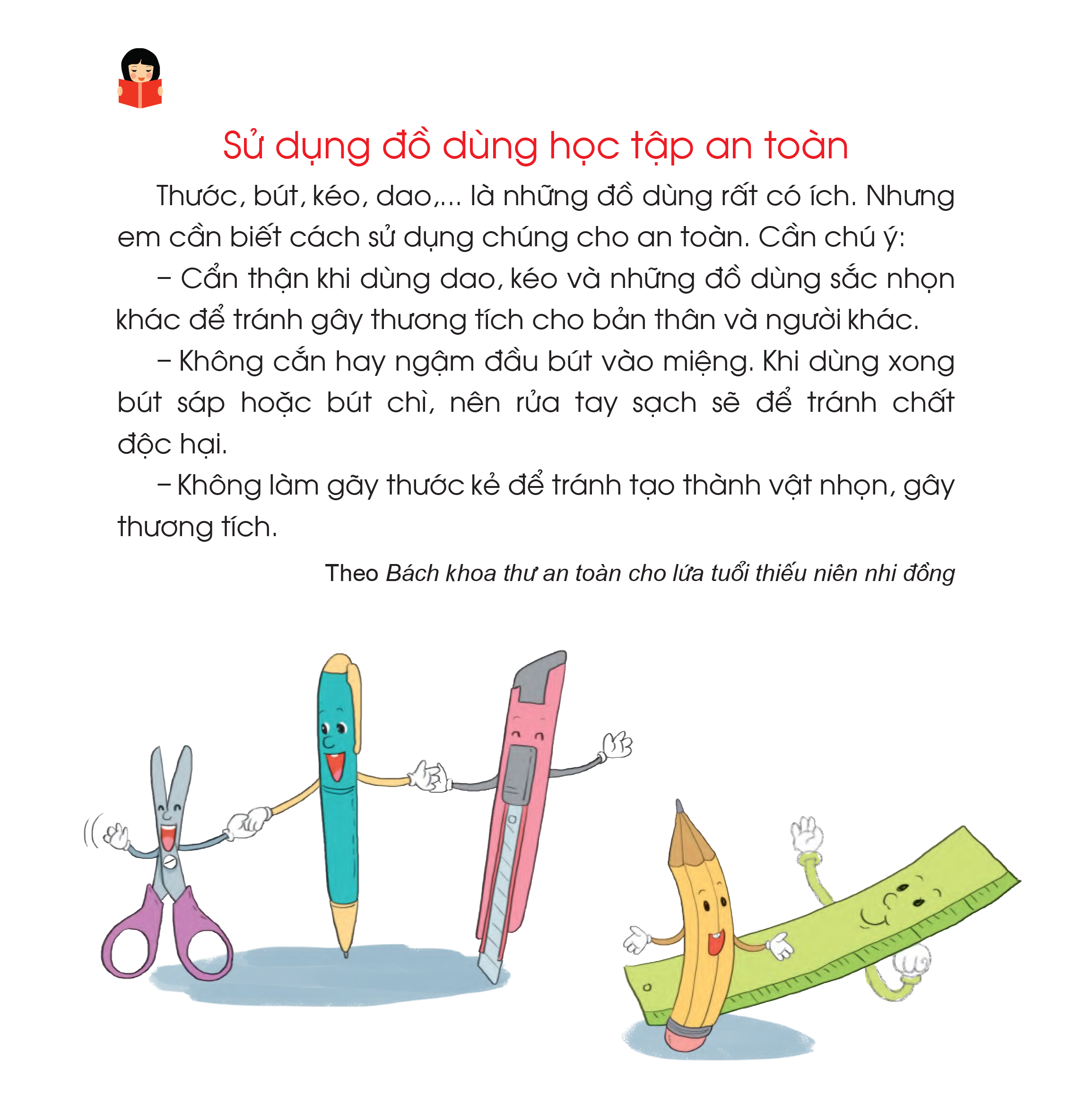 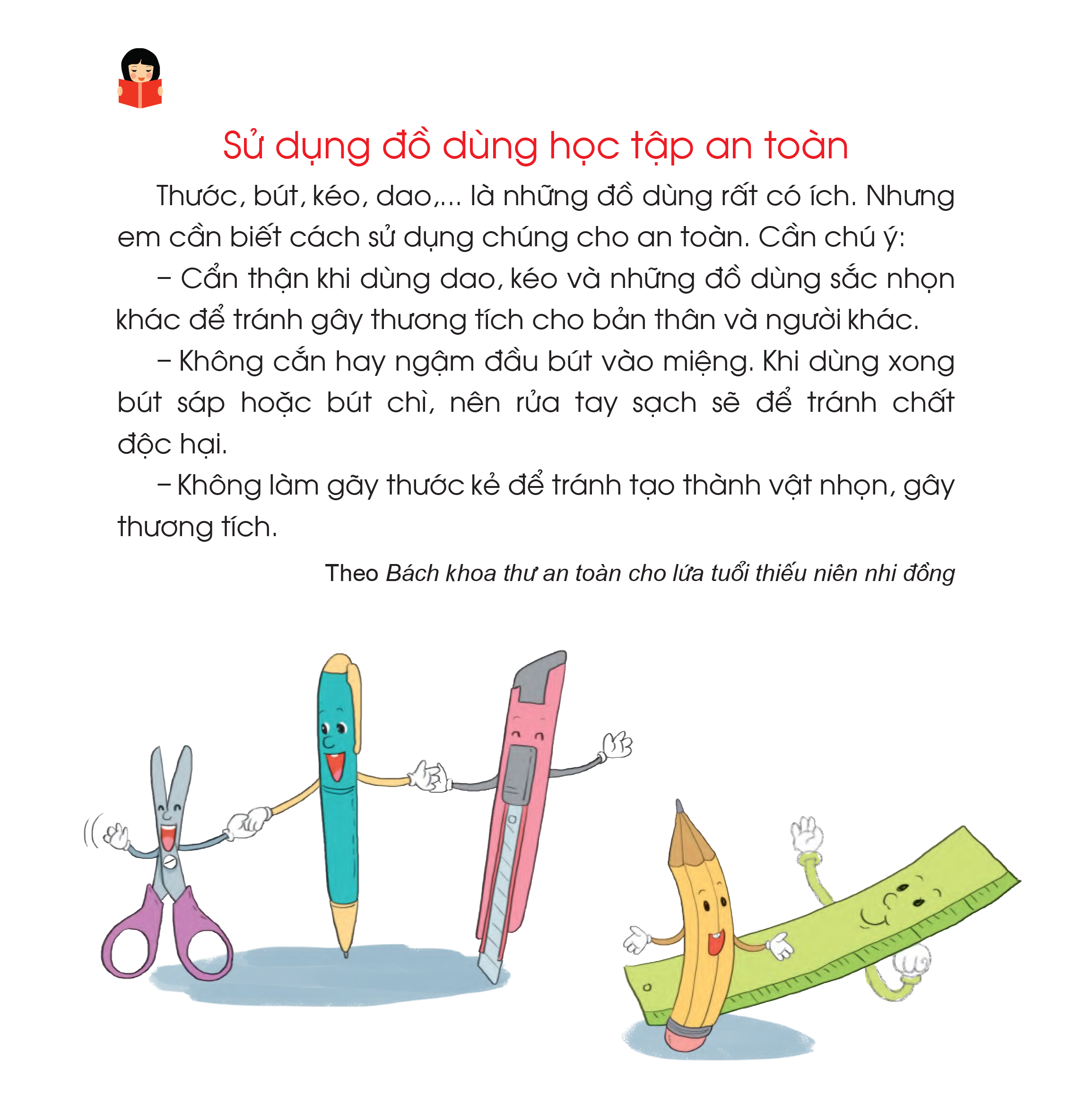 1
2
3
4
5
6
7
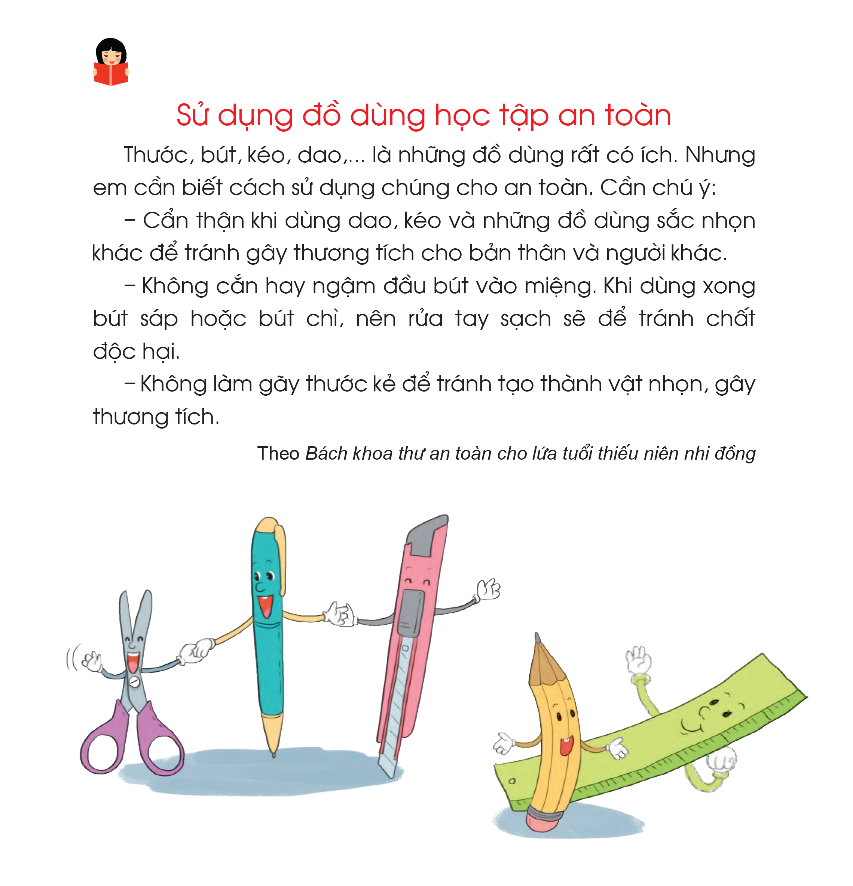 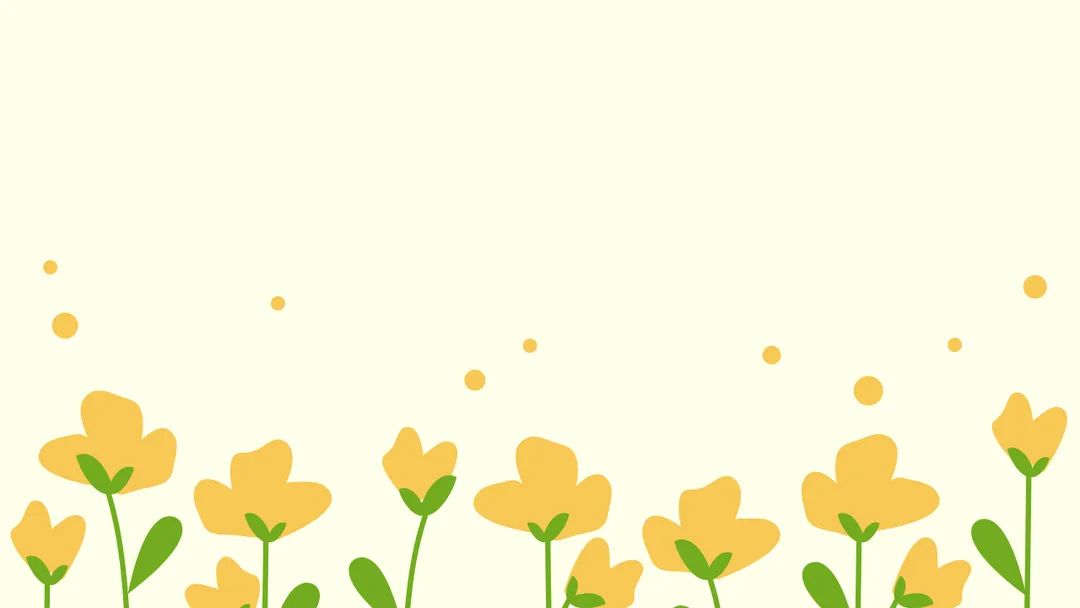 Cẩn thận khi dùng dao, kéo và những đồ dùng sắc nhọn khác để tránh gây thương tích cho bản thân và người khác.
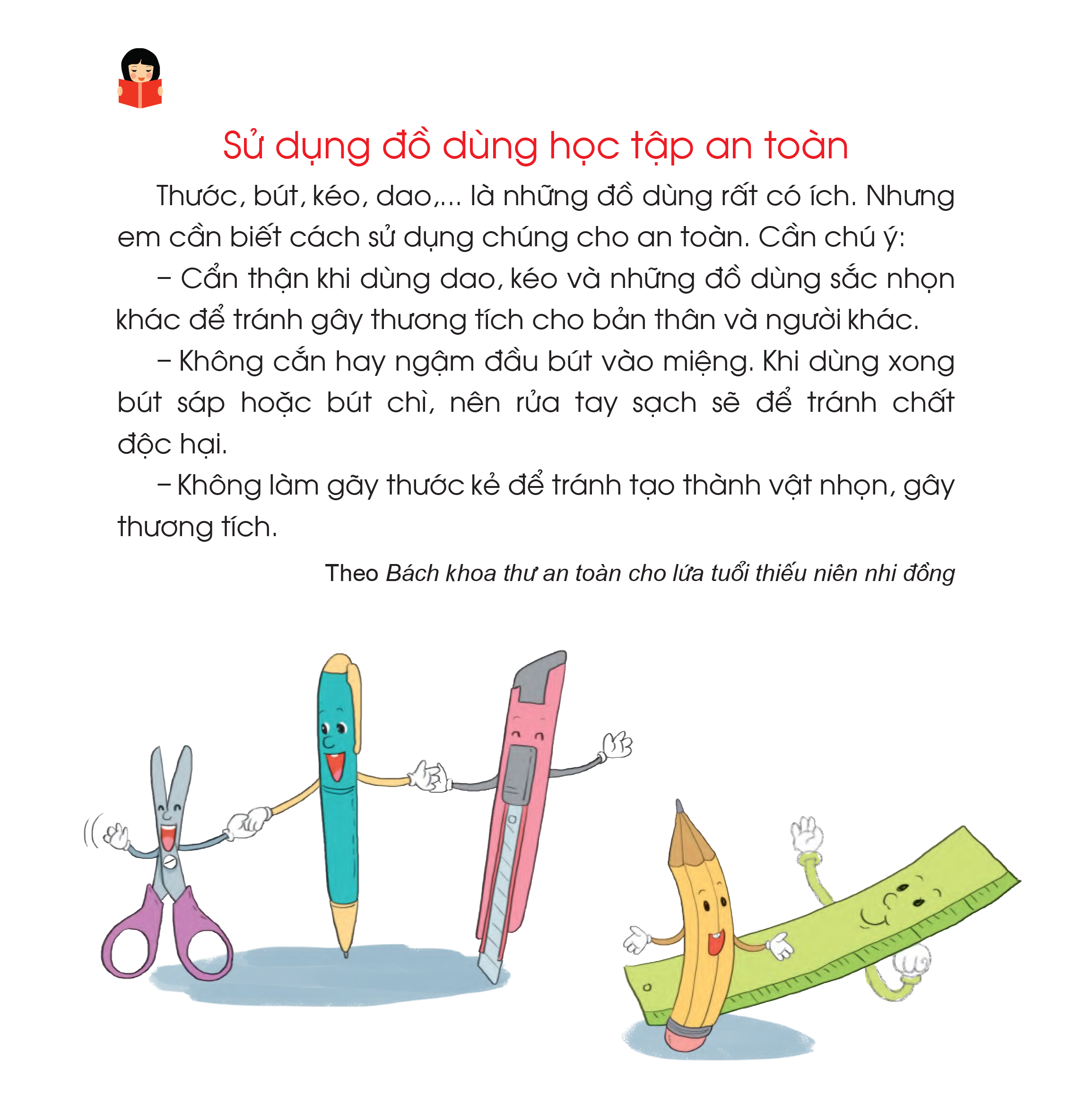 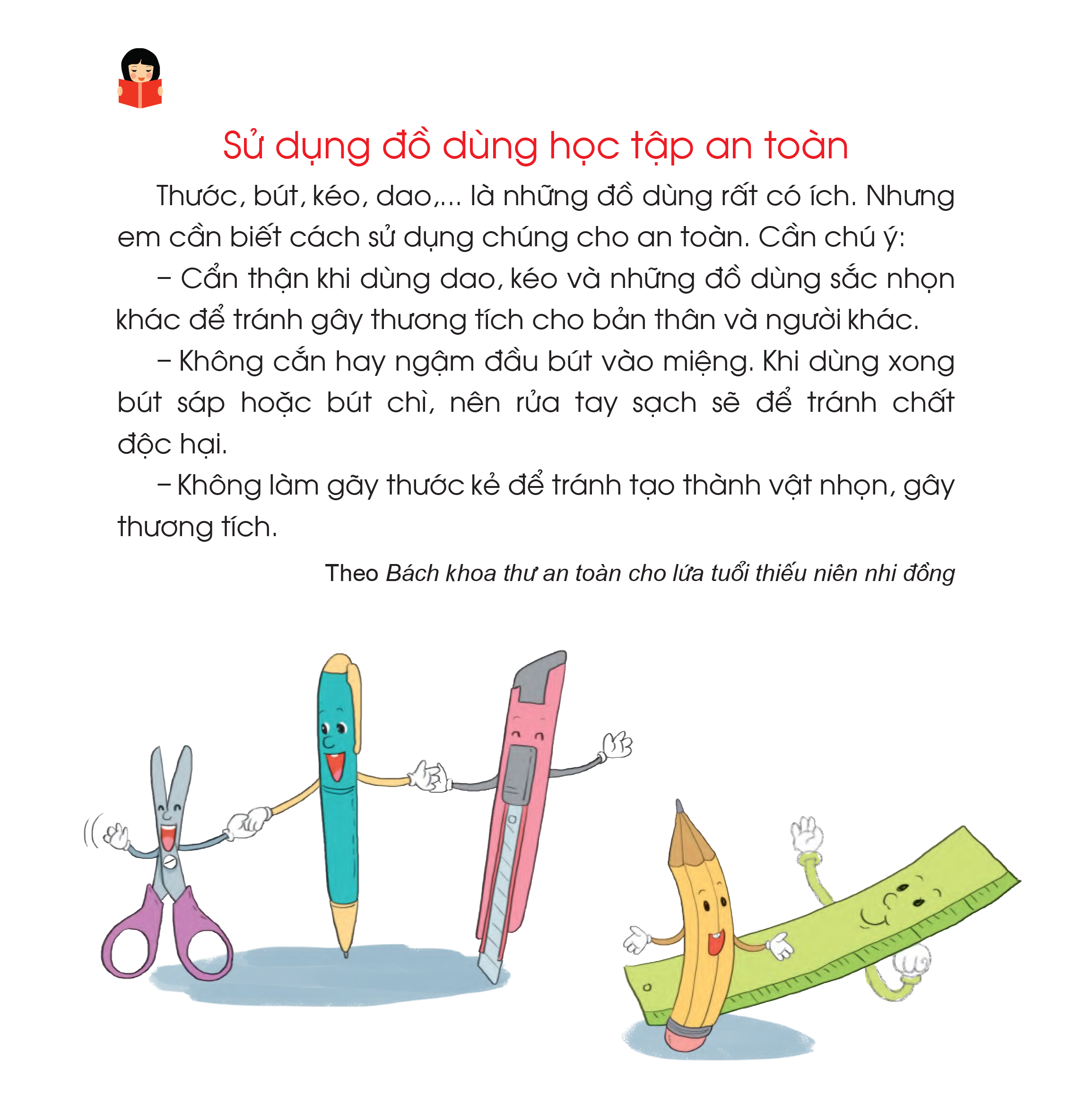 1
2
3
4
5
6
7
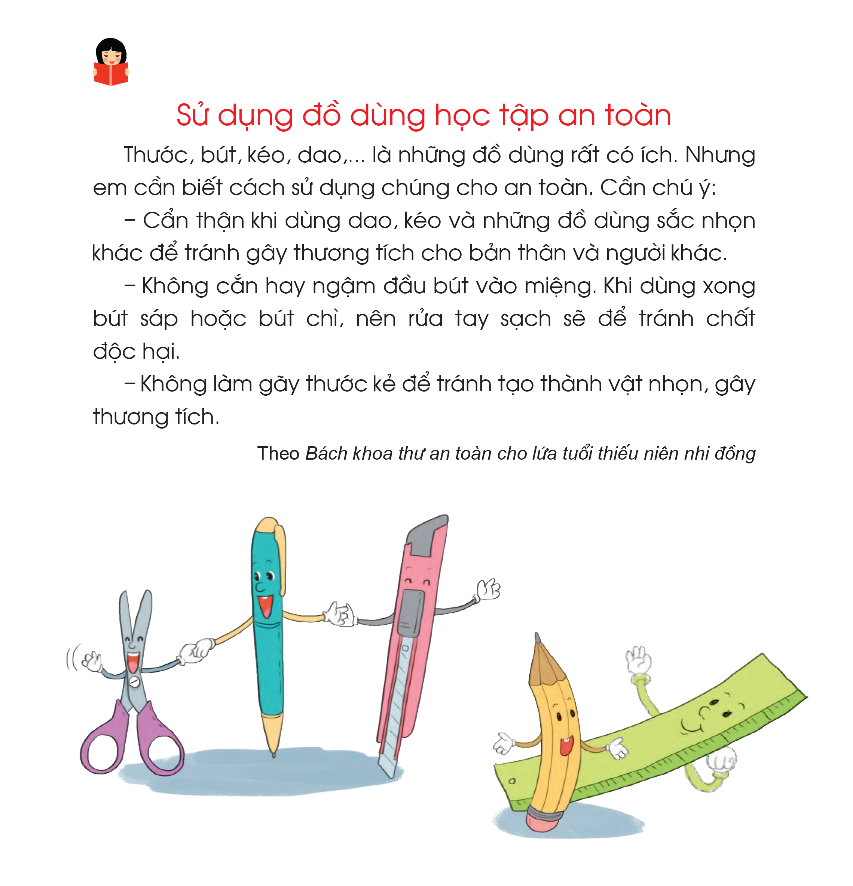 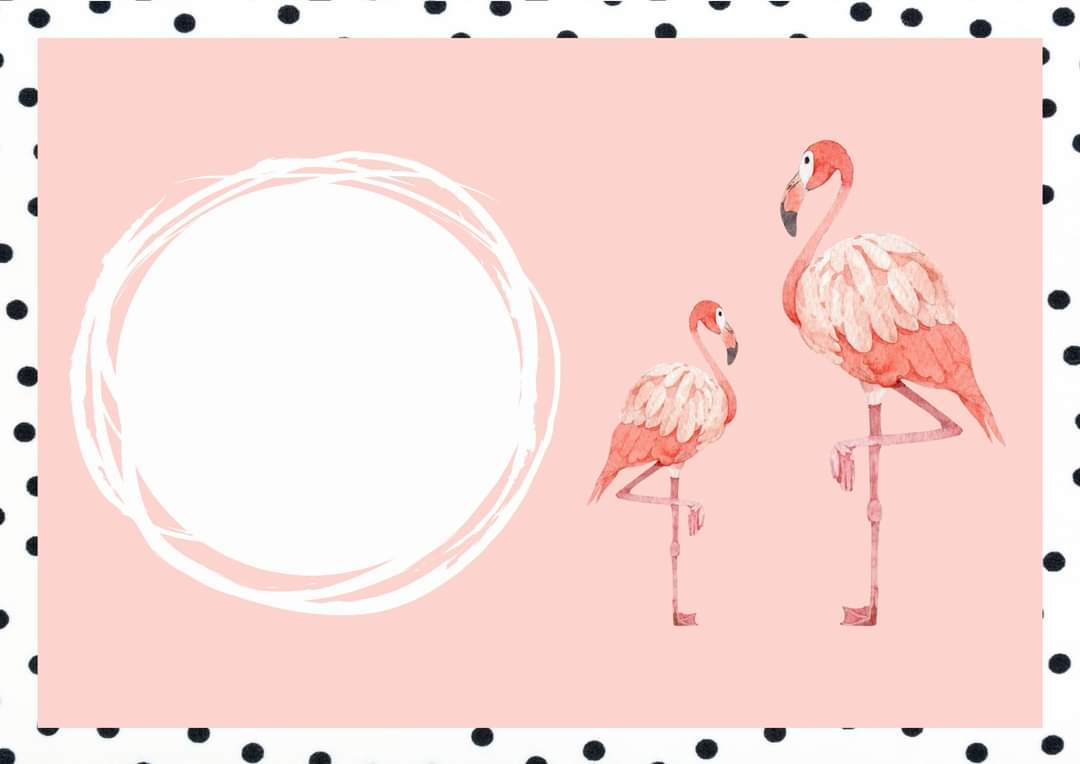 THƯ GIÃN
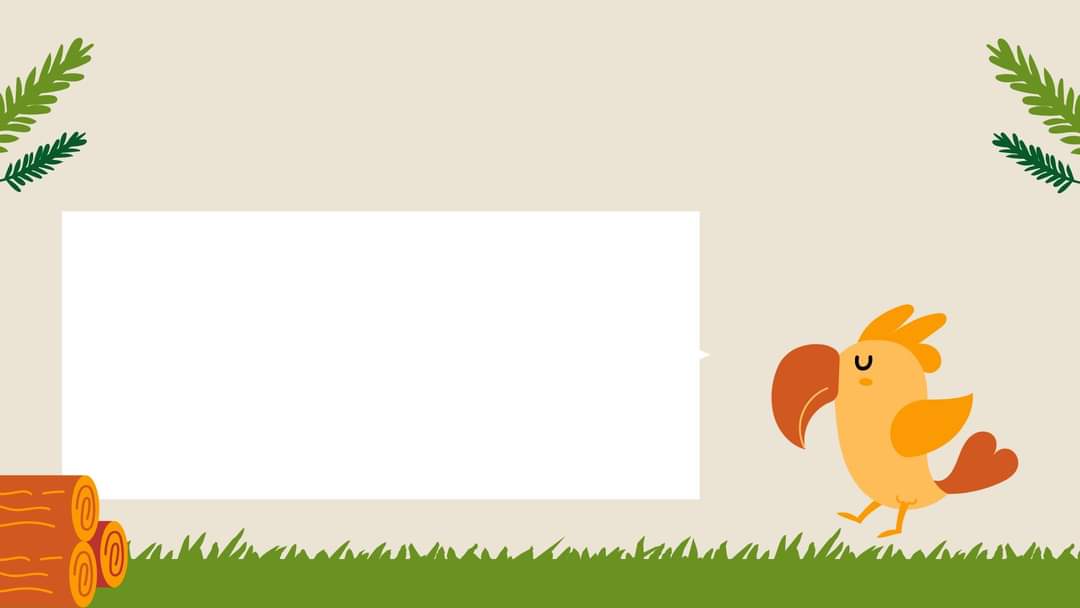 LUYỆN ĐỌC ĐOẠN
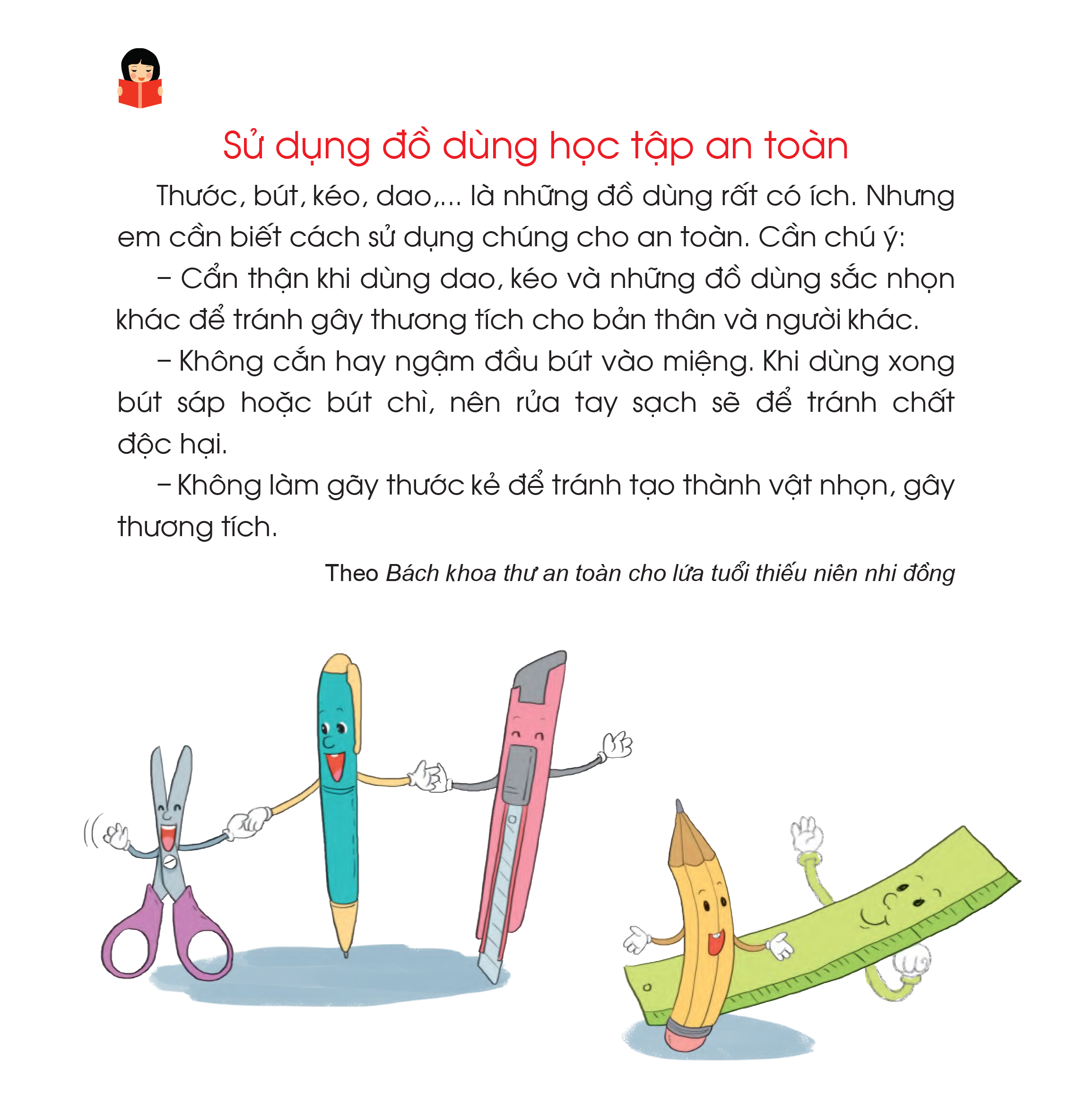 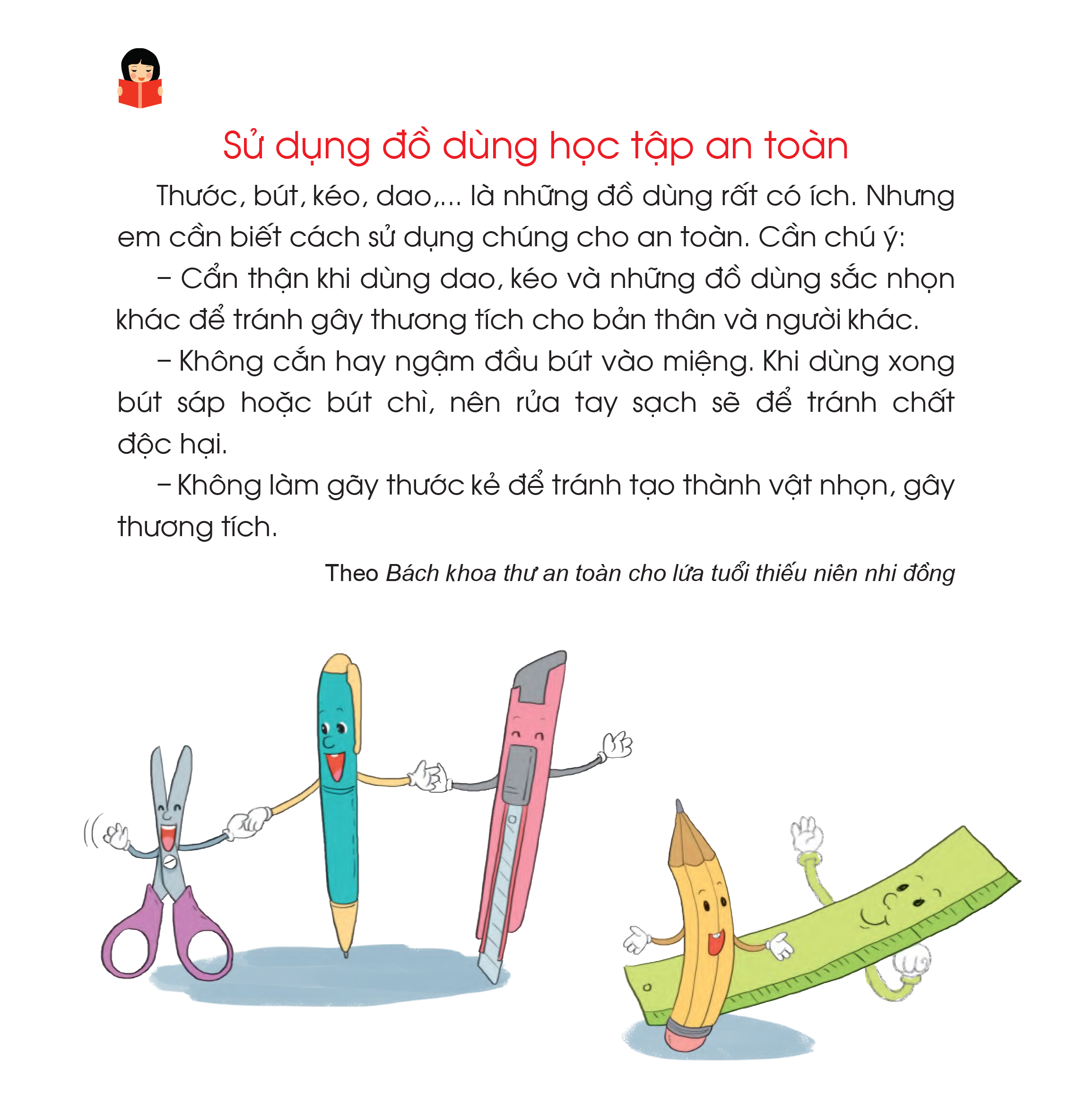 1
2
3
4
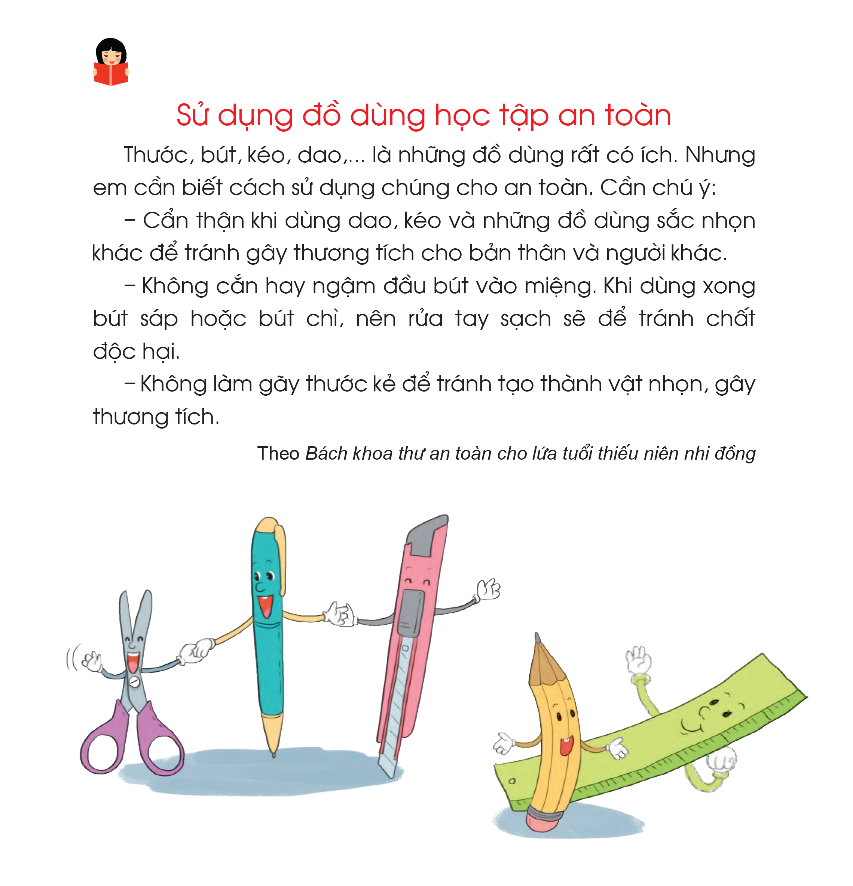